Notes From the Field & The 1619 Project
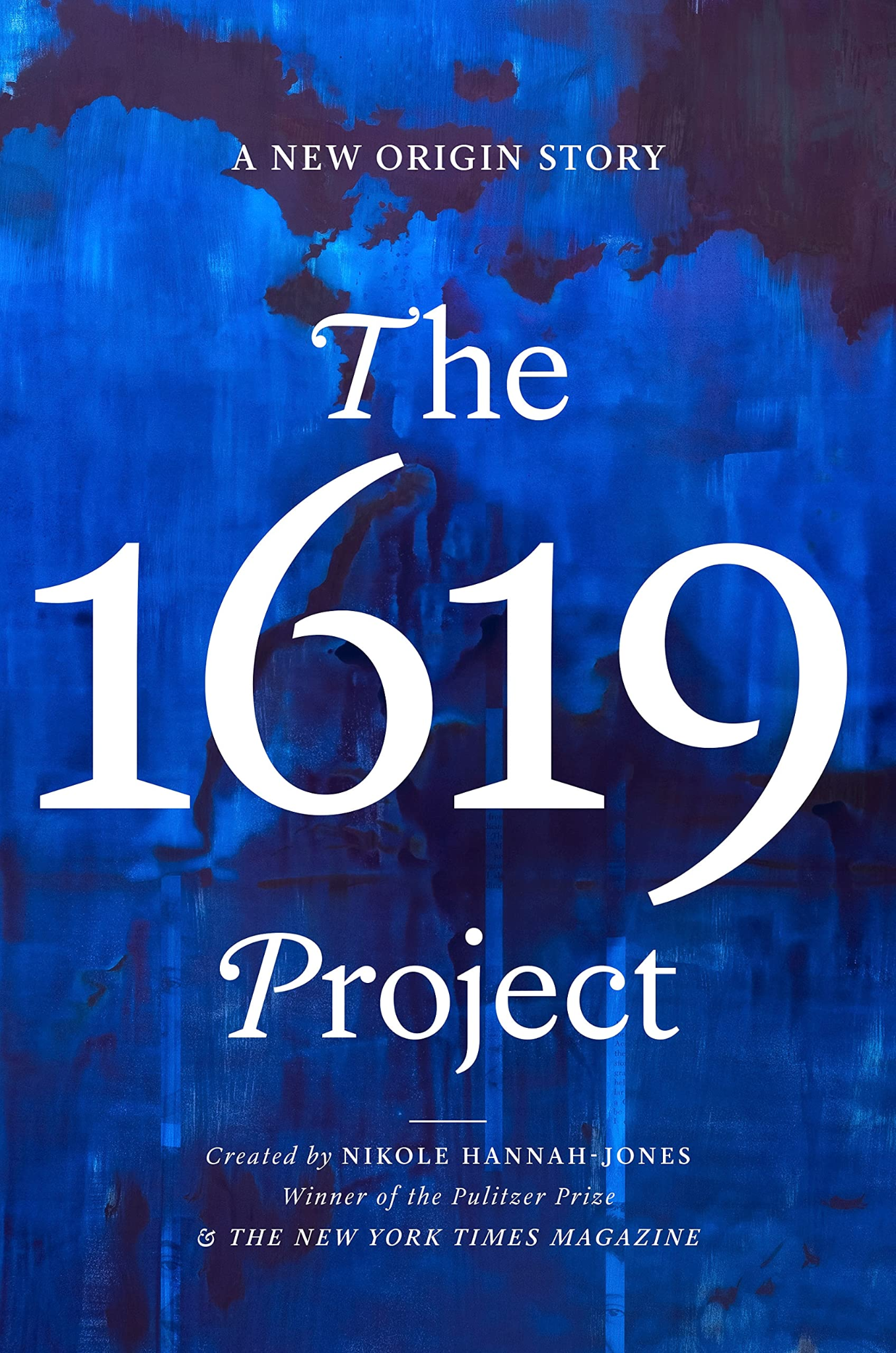 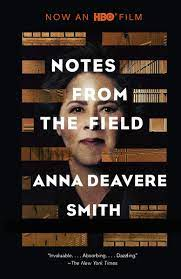 Interdisciplinary Unit
English Daily Slides
Week 4
‹#›
Table of Contents
01
02
03
Lesson 13
Lesson 14
Lesson 15
‹#›
Lesson 13
‹#›
Objective
You will analyze a monologue for diction and perspective through annotation and paired discussion.
‹#›
Government policy directly and indirectly impacts communities and individuals, which can be discovered through personal narrative.
Word of the Day: Consciousness
Agenda
Introduction to Twilight by Anna Deavere Smith
Twilight Monologue Reading and Discussion
Review of Summative 2
Notes on Diction and Perspective
‹#›
Government policy directly and indirectly impacts communities and individuals, which can be discovered through personal narrative.
Discussion on the Relationship Between Diction and Perspective
Agenda Cont.
Close Reading of Excerpts of ‘Injury’ for Diction and Perspective
Independent Monologue Reading Exercise
Restorative Narrative Discussion and Debrief
‹#›
Government policy directly and indirectly impacts communities and individuals, which can be discovered through personal narrative.
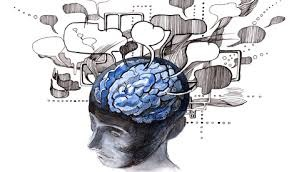 Definition
Noun; the awareness or perception of something by a person.
the state of being awake and aware of one's surroundings.
Word of the Day
Consciousness
Notes
Common mistake: conscience is NOT the same as “conscious” or “consciousness.”
Example sentence: “But you can’t have a memory like that without it creating a kind of injury. A kind of consciousness of wrongfulness. A consciousness of hurt. That’s what I mean when I say I’m broken, right?” (136)
‹#›
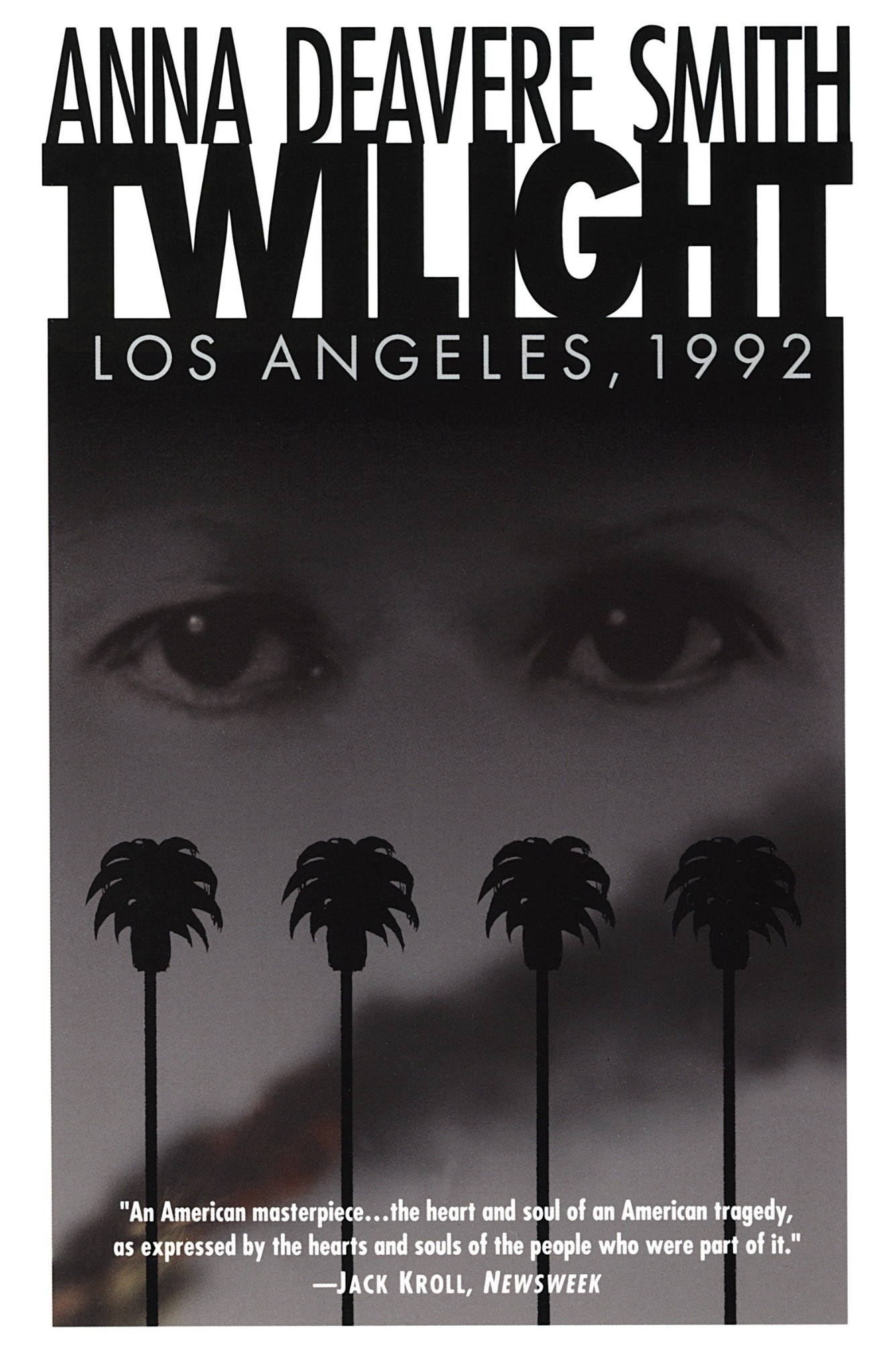 Twilight: Los Angeles, 1992
Twilight is a one-woman play written and performed by Anna Deavere Smith. It explores the Rodney King beating in 1991, the violent aftermath of the 1992 verdict, and the enduring impact of these events on Los Angeles and the nation. The play’s monologues are based on oral histories Smith collected from individuals affected by these events.
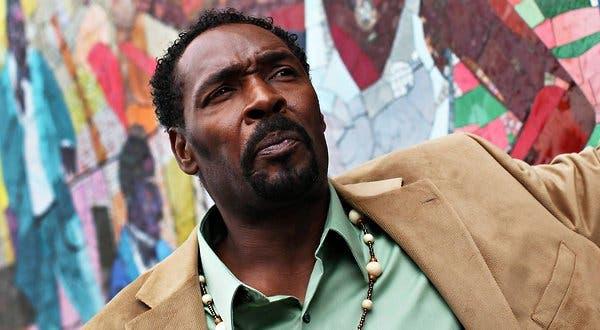 Who Was Rodney King and What Happened to Him?: A Brief History
Rodney King  (1965 - 2012)
Rodney King, a native to Sacramento, California, was a victim of police brutality in 1991. 

Overview: In March 1991, Rodney King was involved in a high-speed chase with the Los Angeles Police Department. After being stopped, King was brutally beaten by four officers: Stacey C. Koon, Theodore J. Briseno, Timothy E. Wind, and Laurence Powell. The assault was captured on video by George Holliday, who recorded the incident from his apartment balcony.
Results and Aftermath: The four officers were tried for excessive force, but all were acquitted. This verdict sparked the "Rodney King riots" in Los Angeles, driven by widespread frustration over racial injustice and police misconduct. The riots, which lasted six days, resulted in 63 deaths and over 2,000 injuries, and were quelled only after the California National Guard was deployed.
Government policy directly and indirectly impacts communities and individuals, which can be discovered through personal narrative.
Monologues from Twilight
As you read think about the following questions:
What do you think about this story?  Do you have any reactions to it?
How does this monologue compare to the monologues we’ve read in this unit?
Which elements of monologues, including imagery, characterization,  perspective, diction, and point of view, do you see here?
‹#›
[Speaker Notes: “A Weird Common Thread in Our Lives” adapted from Reginald Denny’s oral history
“A Badge of Courage” adapted from Captain Lane Haywood’s oral history]
The Summative can be found at this link:
A monologue and transcript of interview (Criterion B, Synthesizing): A dramatic monologue of your oral history with original transcript.
A rationale (Criterion A, Evaluating): Explain how you conducted your oral history and how you developed that into a monologue.
A reflection (Criterion C, Reflection): This is process journals #1-5
‹#›
[Speaker Notes: https://docs.google.com/document/d/1Sob6u9Ci410U6RH8M64huI0o3LFDMzdwHURr2QKx1yI/edit?usp=sharing]
Government policy directly and indirectly impacts communities and individuals, which can be discovered through personal narrative.
Diction and Perspective
Notes on perspective
is the values, experiences, views, opinions, and aspects of identity that inform how a person sees the world and interprets their experiences.  
It’s their lens on the world, as established by their experience of it.
Notes on diction
Word choice
How does word choice work when the creator is adapting an oral history?  How is the process different from creating a more traditional piece of creative writing?
How is creating a monologue from an oral history similar to the poem “Fugitive,” which we read last week?
What is the relationship between diction and perspective?
‹#›
Government policy directly and indirectly impacts communities and individuals, which can be discovered through personal narrative.
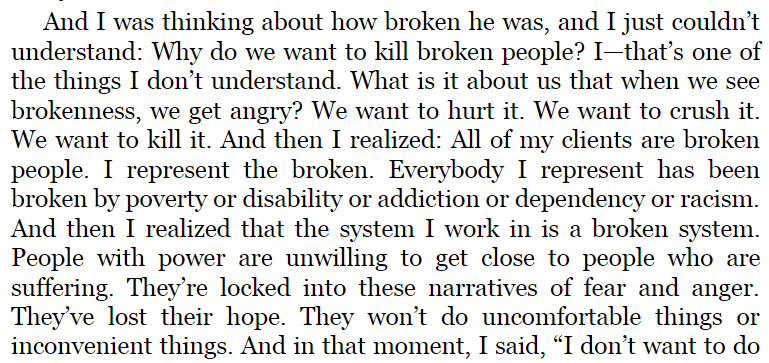 Close Reading #1
Excerpt from “Injury,” speaker: Bryan Stevenson.  Pages 134-135.
Find a moment where the word choice is powerful.  Why?
What are some of the values or experiences revealed in this excerpt, which shapes Stevenson’s experience.
Where does Smith’s diction intersect with perspective?
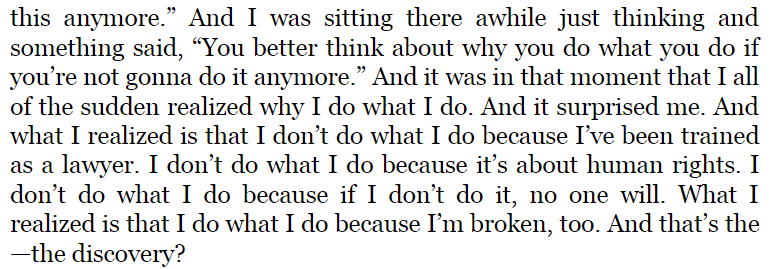 ‹#›
Government policy directly and indirectly impacts communities and individuals, which can be discovered through personal narrative.
Close Reading #2
Excerpt from “Injury,” speaker: Bryan Stevenson.  Pg. 135.
Find a moment where the word choice is powerful.  Why?
What are some of the values or experiences revealed in this excerpt, which shapes Stevenson’s experience.
Where does Smith’s diction intersect with perspective?
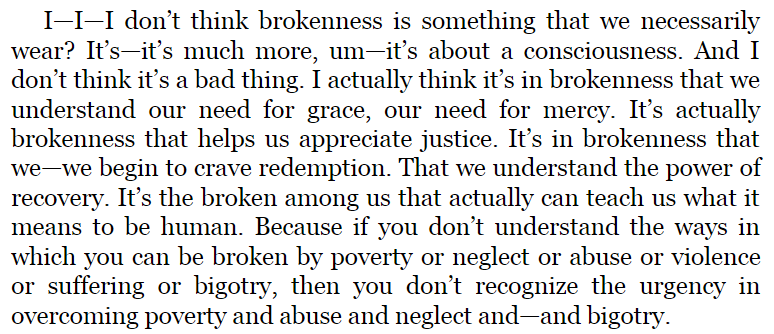 ‹#›
Government policy directly and indirectly impacts communities and individuals, which can be discovered through personal narrative.
Your Turn
Choose one of the monologues from the IU Text that you really enjoyed or found compelling.  
Re-read it. 
Find a moment where you feel that the character’s perspective is exceptionally clear.
In your notes, explain why that character’s perspective is so clear, and how diction or word choice plays into that clarity.
‹#›
Government policy directly and indirectly impacts communities and individuals, which can be discovered through personal narrative.
How does this text function as a restorative narrative?
The features of a restorative narrative are:
Acknowledgement of harm
Empowerment through truth and/or validation
“These aren’t positive, happy-go-lucky fluff pieces. They explore the tough emotional terrain of disruptions... But they’re “positive” in the sense that they focus on themes such as growth and renewal” (Tenore).
Do you feel that this text is restorative? Does it create a shared past, meaning, or understanding?
‹#›
Government policy directly and indirectly impacts communities and individuals, which can be discovered through personal narrative.
Homework
Read: 
Read Khalil Gibran Muhammad’s ‘Sugar’ from The 1619 Project.
Write: 
No new writing.
‹#›
Lesson 14
‹#›
Objective
You will analyze nonfiction texts for narrative and discuss how we would use the elements of dramatic texts to write the nonfiction text as a dramatic monologue.
‹#›
Government policy directly and indirectly impacts communities and individuals, which can be discovered through personal narrative.
Word of the Day: Insuperable
Agenda
Close Read and Discuss Selected Excerpts from ‘Sugar’ by Khalil Gibran Muhammad
Review the Goals and Elements of Adapting an Oral History into a Monologue
Monologue Writing Activity
‹#›
Government policy directly and indirectly impacts communities and individuals, which can be discovered through personal narrative.
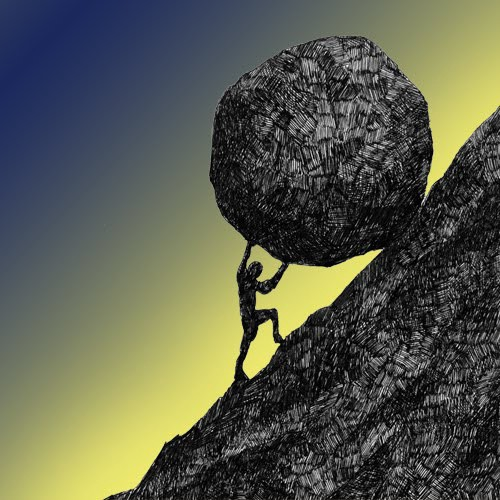 Definition
Adjective

Impossible to overcome
Word of the Day
insuperable
“In Europe at that time, refined sugar was a luxury product, the back-breaking toil and dangerous labor required in its manufacture an insuperable barrier to production in anything approaching bulk.” (IU 143)
Notes

“In” as a prefix often means “not”
“Super” as a root means over or more
“Able” as a suffix makes a word an adjective
‹#›
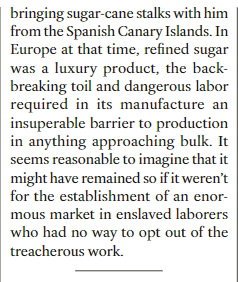 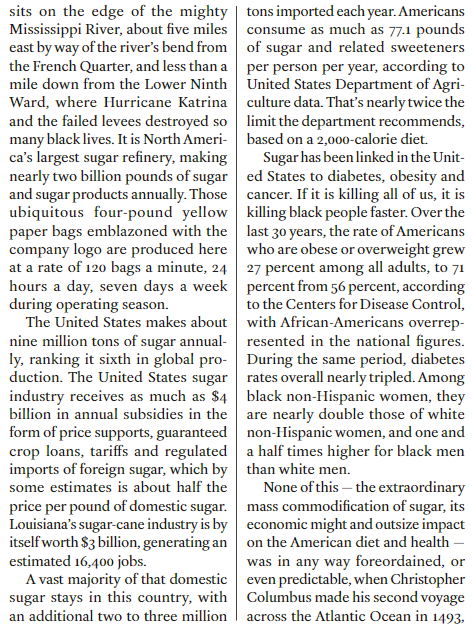 How does this text begin?  Where is the hook, the background, and the thesis?
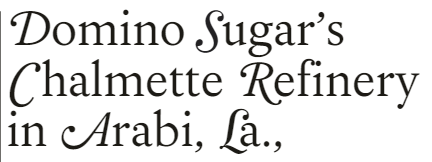 ‹#›
Government policy directly and indirectly impacts communities and individuals, which can be discovered through personal narrative.
What was reading an informational text like for you?
What was your experience of reading?
How did this text differ from the monologues?  Consider the opening, the content, and how it tells a story.
Did anything in this article surprise you?
‹#›
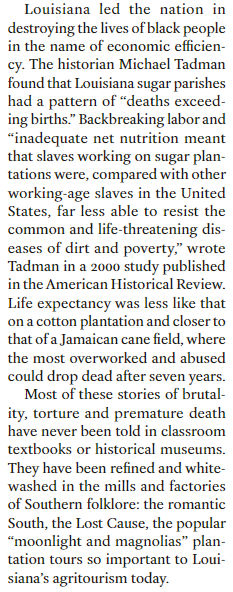 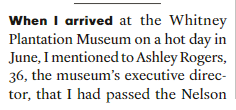 Close read
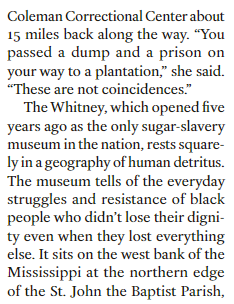 What is powerful about this section?
Why?
What is the purpose of this section?
How do you know?
How does this nonfiction article use narrative similarly to the monologues and plays we have been reading?
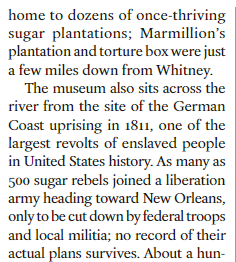 ‹#›
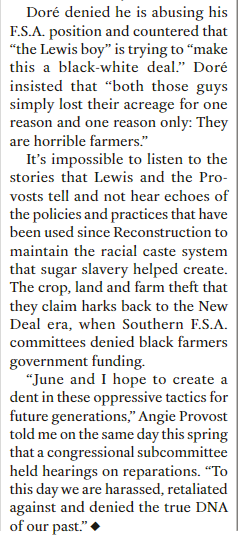 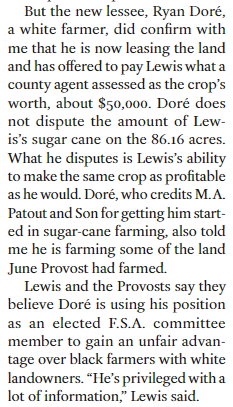 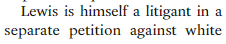 Do you feel that this text is restorative? Does it create a shared past, meaning, or understanding? 
(Acknowledgement of harm, or empowerment through truth and/or validation)
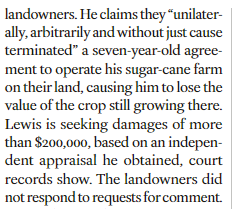 ‹#›
Government policy directly and indirectly impacts communities and individuals, which can be discovered through personal narrative.
Monologue Work Time
The main goal of adaptation is keeping the words and spirit of the oral history intact
Elements that can be utilized to achieve said goal
Dialect
Ellipses (...)
Dashes (--)
Stage Directions (Before or during monologue)
Italicized text
Work to create a 300-500 word monologue with a beginning, middle, and end.  It should reflect on an event or inequity.
‹#›
Government policy directly and indirectly impacts communities and individuals, which can be discovered through personal narrative.
Homework
Read:
Read ‘A Tree Out of the Ground’ from Notes From the Field
Write: 
Finish writing your monologue.
‹#›
Lesson 15
‹#›
Objective
You will learn and practice the process of adapting an oral history interview into a monologue.
‹#›
Government policy directly and indirectly impacts communities and individuals, which can be discovered through personal narrative.
Review the Word of the Day
Agenda
Discuss the Elements of Adaptation and the Process of Adapting an Oral History into a Monologue
Whole Group Analysis of Anna Deavere Smith’s ‘A Tree Out of the Ground’
Small Group Analysis of Anna Deavere Smith’s ‘Brother’
Formative 5 Revisions
Introduction to Journal Prompt #5
‹#›
Government policy directly and indirectly impacts communities and individuals, which can be discovered through personal narrative.
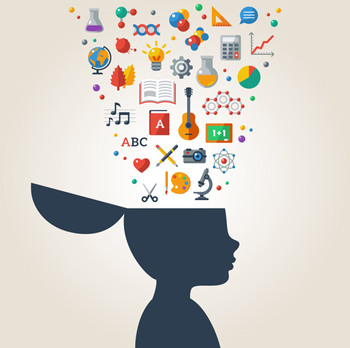 Definition
Between two different subject areas; using ideas, concepts, and skills from one area expertise in another
Word of the Day
interdisciplinary
Example sentence

In our interdisciplinary unit, we are using skills and work products from government as the basis for a dramatic monologue in English.
Notes

What skills have you used across disciplines?
What have you used in English from Social Studies?
‹#›
Government policy directly and indirectly impacts communities and individuals, which can be discovered through personal narrative.
What goes into adaptation? What decisions have to be made to transform an oral history into a monologue?
The main goal of adaptation is keeping the words and spirit of the oral history intact
Elements that can be utilized to achieve said goal
Dialect
Ellipses (...)
Dashes (--)
Stage Directions (Before or during monologue)
Italicized text

What is the effect of each element? Why might you use each while adapting?
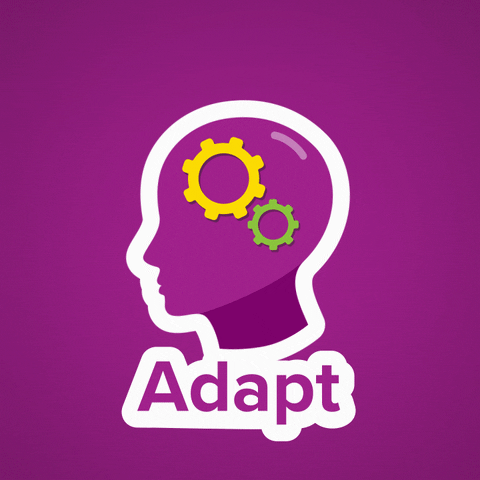 [Speaker Notes: Today’s slides are compliments of Mx. Benner :-)]
Government policy directly and indirectly impacts communities and individuals, which can be discovered through personal narrative.
Practice adapting this into a monologue, together.
Butler: In 1925 – how old were you in 1925? You were twenty years old? 
Mrs. Royster: And still going to school. 
Butler: And still going to school. How many of your brothers and sister finished school? 
Mrs. Royster: I ain’t got but one sister no way, but Ethel and [Harley] finished school. And Lester, he didn’t finish [indiscernible]. 
Butler: Were you required to finish school in your family? Was that emphasized? Was school an important thing? 
Mrs. Royster: Well people then, you know, they stopped their children for - to do different kind of work - jobs, you know. Like – well, if Momma going to wash today she wants you to bring that water up and everything and it just kept you away from school maybe that day. Or maybe two days you might have to do something else. So, you know they did just like they wanted in other words. 
Butler: You didn’t have to go to school? Nobody bothered you if you didn’t go? 
Mrs. Royster: No, but that came up later though that we had to go to school. It was later that they had to send their children to school. The whites continued, but the coloreds didn’t. 
Butler: They continued going to school? 
Mrs. Royster: Yeah, white did, never stopped. But they had better conveniences than what we had, you see, for to keep that child in school. We had to stop to do this and do that, you know. Butler: [Indiscernible]? 
Mrs. Royster: Which the parents should have been doing - after later years, then they had to do it right on just the same because they made a change in the schools. 
Butler: Right. 
Mrs. Royster: Uh huh. And so therefore – well, at that time then I was growing older and older and so I had to work. 
Butler: You found time for – 
Mrs. Royster: Working.
The main goal of adaptation is keeping the words and spirit of the oral history intact
Elements that can be utilized to achieve said goal
Dialect
Ellipses (...)
Dashes (--)
Stage Directions (Before or during monologue)
Italicized text
‹#›
[Speaker Notes: Source: http://archives.ubalt.edu/bnhp/pdfs/R0014_BNHP_S07_B01_002_Royster_Inez.pdf]
Government policy directly and indirectly impacts communities and individuals, which can be discovered through personal narrative.
Let’s return to Deavere Smith’s Notes from the Field to consider creative choices in adaptation
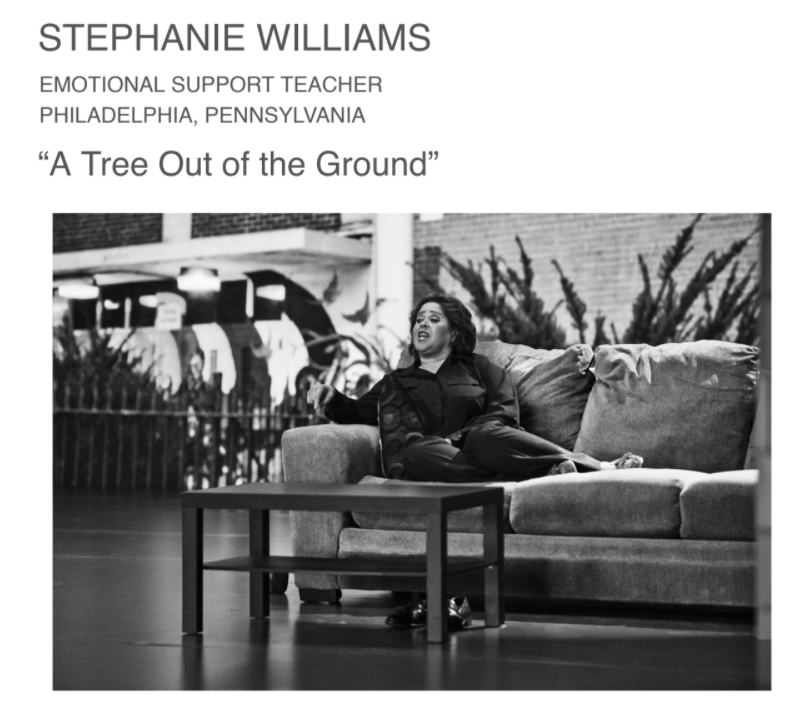 Government policy directly and indirectly impacts communities and individuals, which can be discovered through personal narrative.
Let’s analyze the choices Deavere Smith made in adaptation
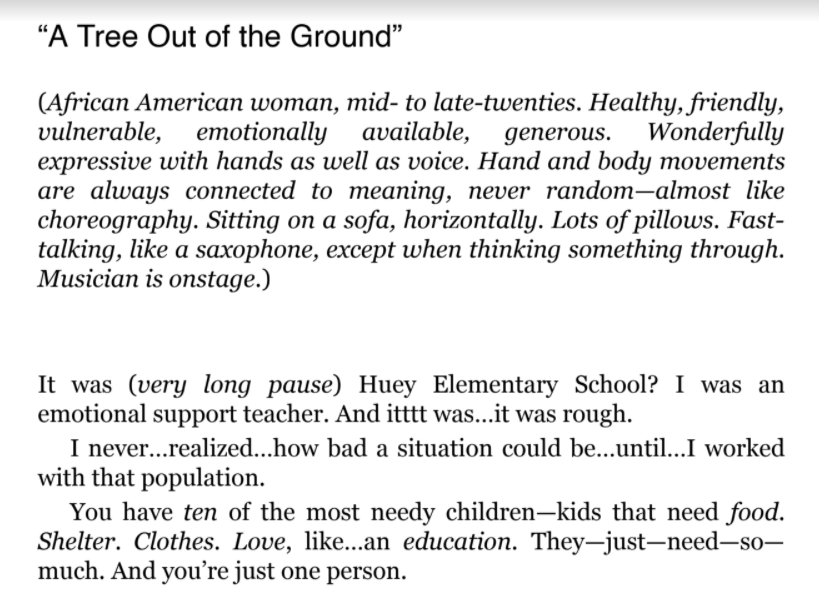 How does Deavere Smith use stage directions? Why?

How do you learn about Stephanie Williams directly and indirectly?

What do you notice about the way sentences are constructed? How are you able to figure out Deavere Smith’s delivery? (Remember, the monologue text is a script for performance!)
[Speaker Notes: What does the stage direction section give the reader that Smith might have seen in an oral history interview?
Which text features in the monologue itself indicate a possible deletion?  Which indicate Williams’ behavior?]
Government policy directly and indirectly impacts communities and individuals, which can be discovered through personal narrative.
Continue analyzing Deavere Smith’s choices in adaptation
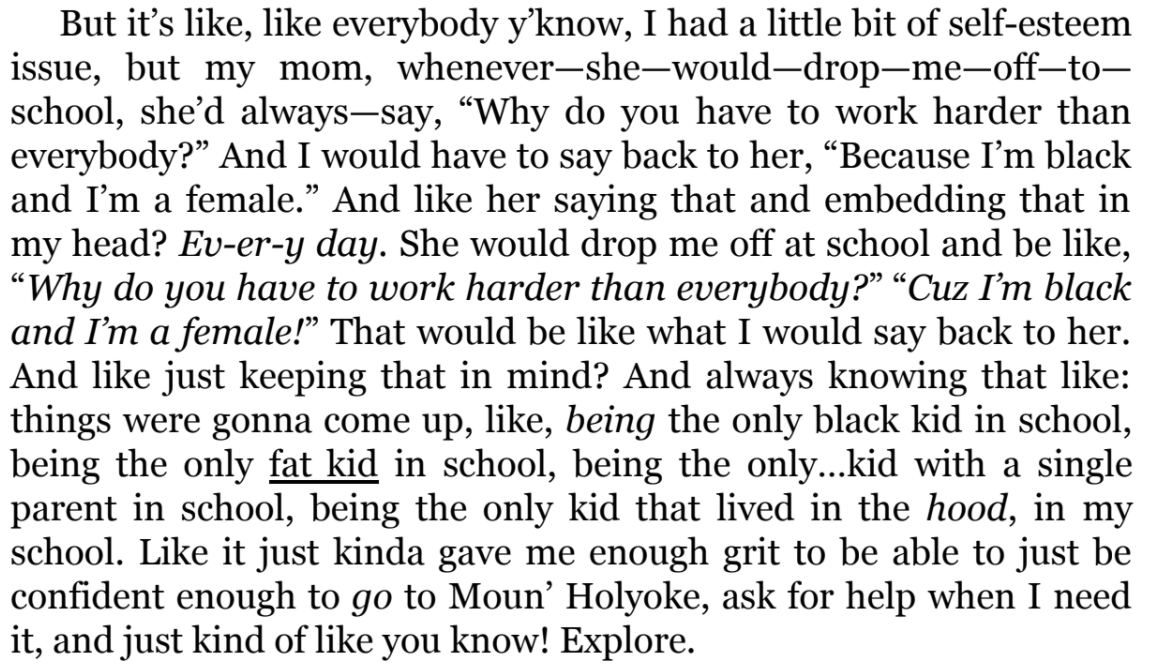 How does Deavere Smith use stage directions? Why?

How do you learn about Stephanie Williams directly and indirectly?

What do you notice about the way sentences are constructed? How are you able to figure out Deavere Smith’s delivery? (Remember, the monologue text is a script for performance!)
Government policy directly and indirectly impacts communities and individuals, which can be discovered through personal narrative.
Congressman John Lewis “Brother” from Deavere Smith’s Notes from the Field
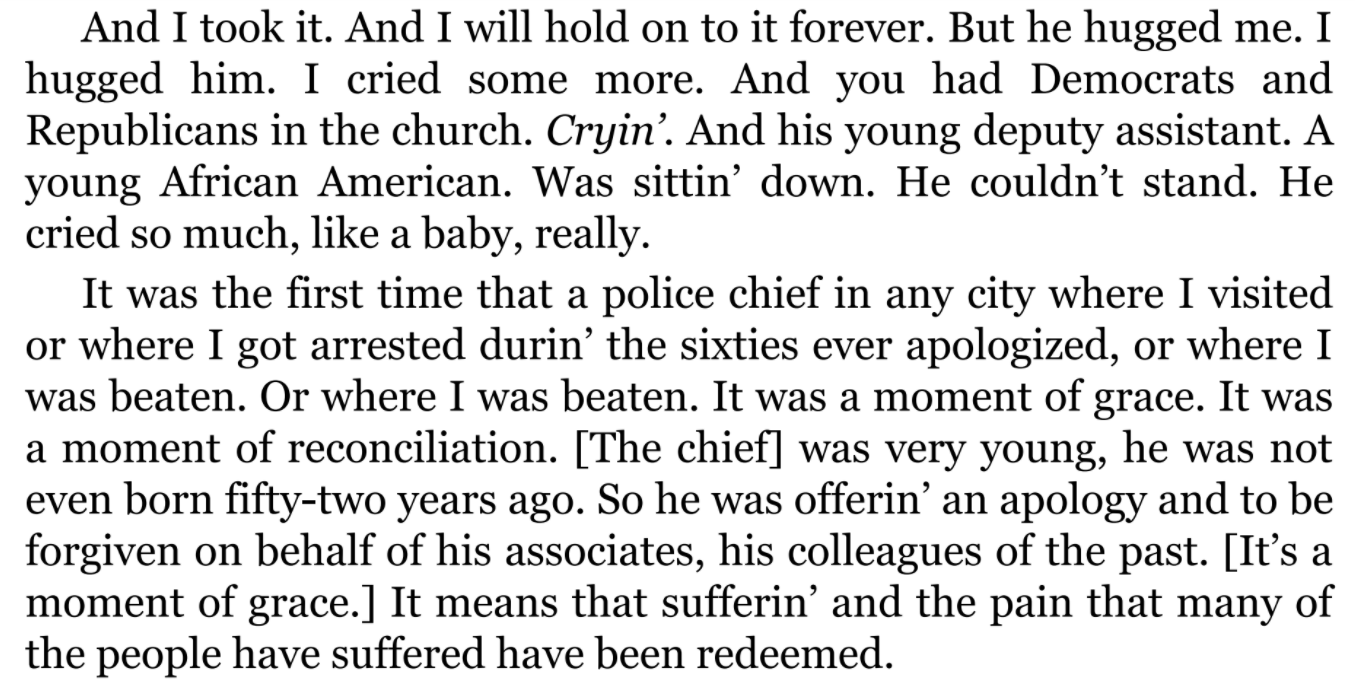 Watch the clip of Deavere Smith performing this excerpt
How does she utilize the monologue as a script?
How does she follow the choices in adaptation while performing?
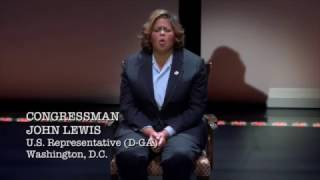 Read the excerpt and notice how Deavere Smith adapts an oral history/interview
What specific, textual decisions does she make in her adaptation?
What effect do said decisions have on you, the audience?
[Speaker Notes: Instruct students to work in small groups and take notes in their notebook, reading the text and watching the performance, answering the guiding questions.]
Government policy directly and indirectly impacts communities and individuals, which can be discovered through personal narrative.
Use what you have learned!
Return to Formative 4.  If you submitted it, you have received feedback and it has been unsubmitted back to you so that you can continue to work on it.
Add to/edit your work to include specific elements of adaptation that we have discussed. 
I will walk around and check in on you!
When we come back together, I will call on you to talk through decisions you are making in your adaptation. Be intentional!
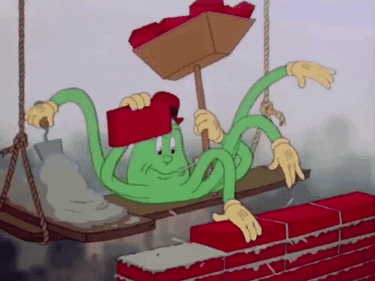 ‹#›
Government policy directly and indirectly impacts communities and individuals, which can be discovered through personal narrative.
Journal #5
What have you already learned in your classes that will help you adapt your oral history into a monologue and make it a restorative narrative? Think about the content and/or the process that you will use or are using to complete your oral history. Name specific class activities, readings, and formatives you’ve done that will help.
‹#›
Government policy directly and indirectly impacts communities and individuals, which can be discovered through personal narrative.
Homework
Read: 
No New Reading
Write: 
Complete Journal #5
‹#›